My favorite zoo animals
Cecilia Balvaneda A.
ESL  2
August 19 2015
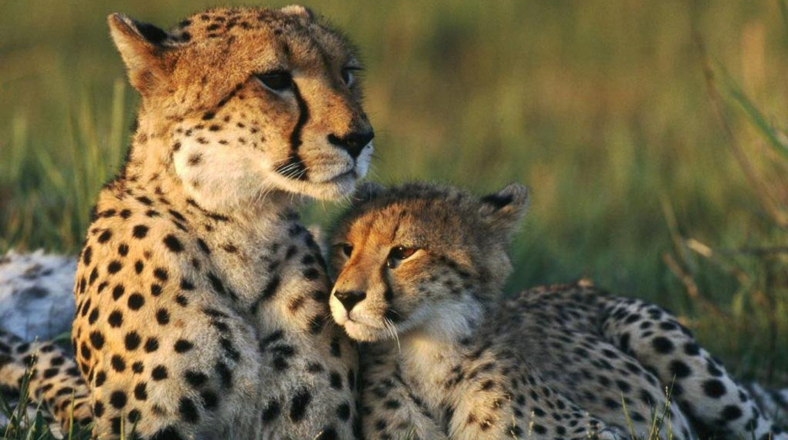 I LIKE to see the beautiful family leopards
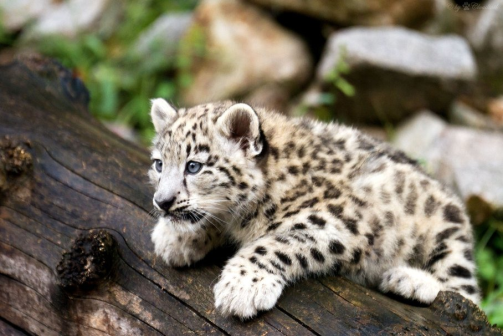 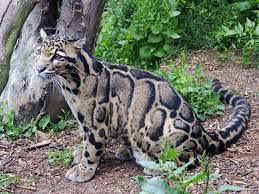 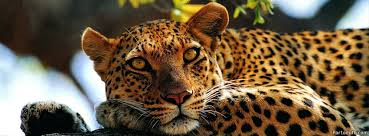 The lions
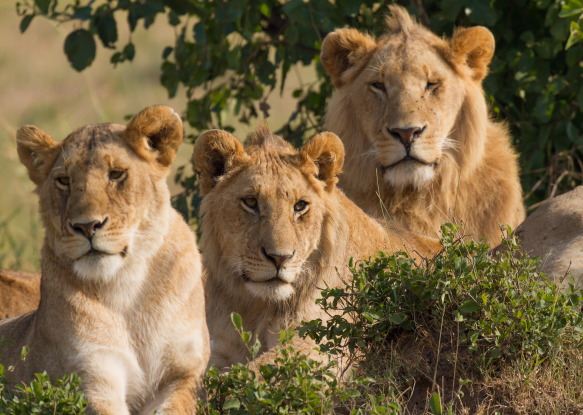 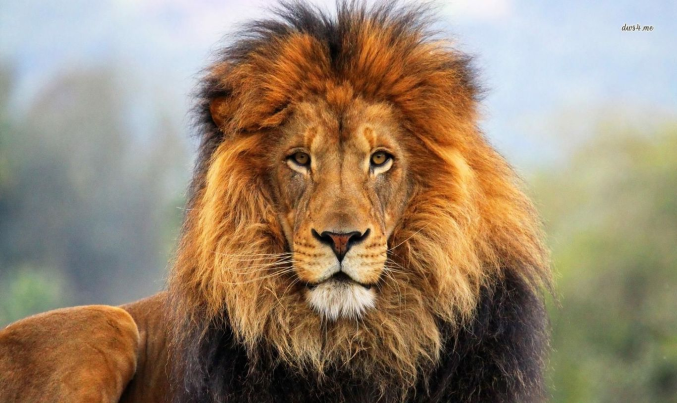 Thank you !
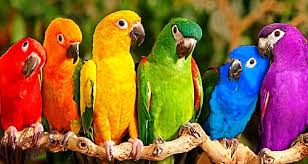